FOREIGN EXCHANGE MANAGEMENT ACT,1999A Practical Overview and Summary of FEMA FED Master Direction No. 18/2015-16.
Date :30.11.2020
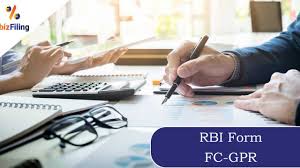 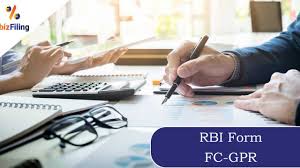 A Practical Overview and Summary of FEMA
LIST OF MASTER DIRECTION UNDER FEMA
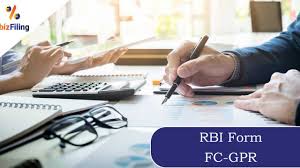 A Practical Overview and Summary of FEMA
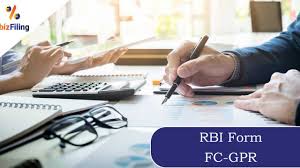 A Practical Overview and Summary of FEMA
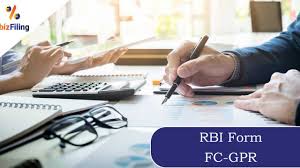 A Practical Overview and Summary of FEMA
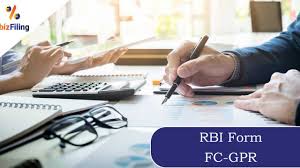 A Practical Overview and Summary of FEMA
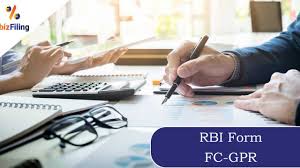 A Practical Overview and Summary of FEMA
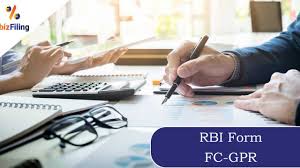 A Practical Overview and Summary of FEMA
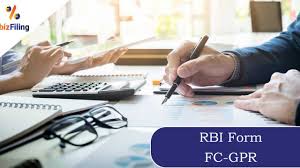 A Practical Overview and Summary of FEMA
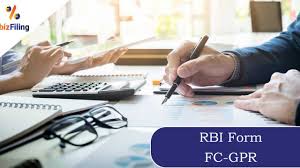 A Practical Overview and Summary of FEMA
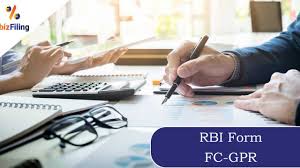 A Practical Overview and Summary of FEMA
THANK YOU 
CA PRADIP K MODI 
(M) 98240 14310 
Email: pkm@pkmodi.com